Club Name
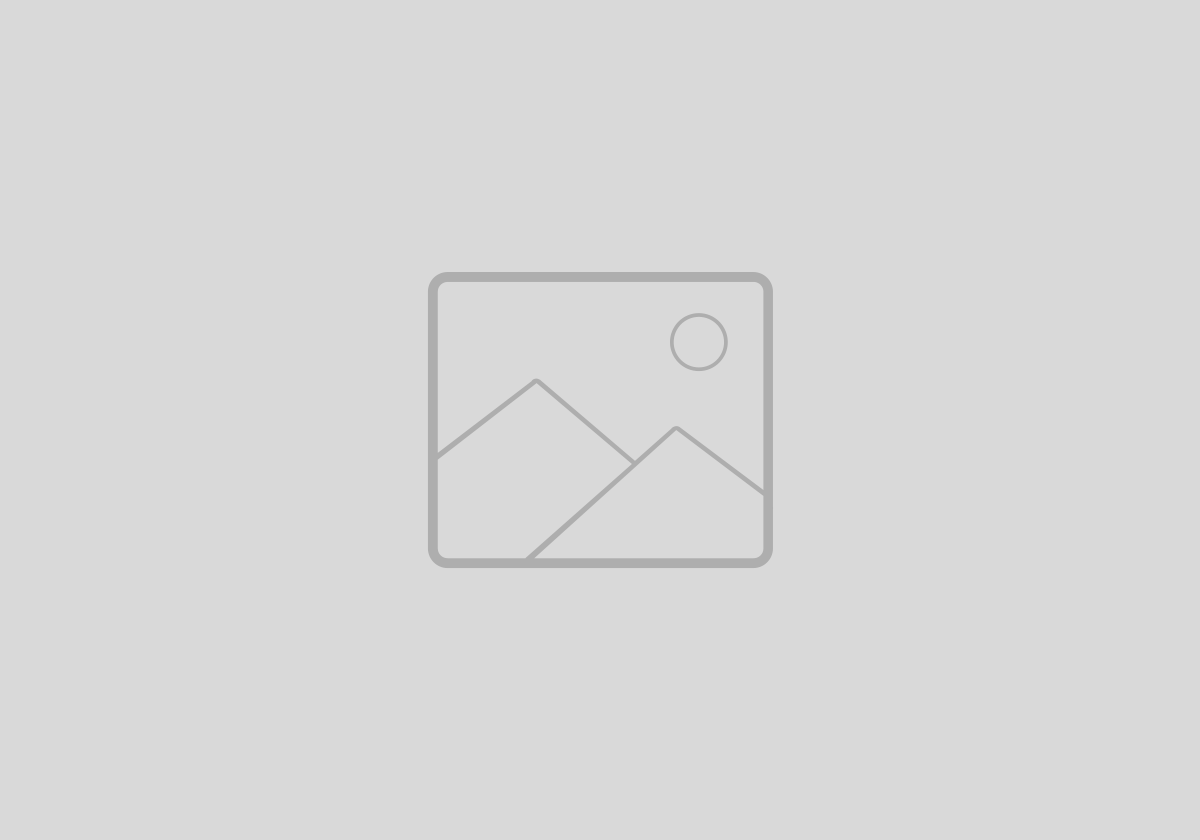 Attendance Form









risingaviators.org
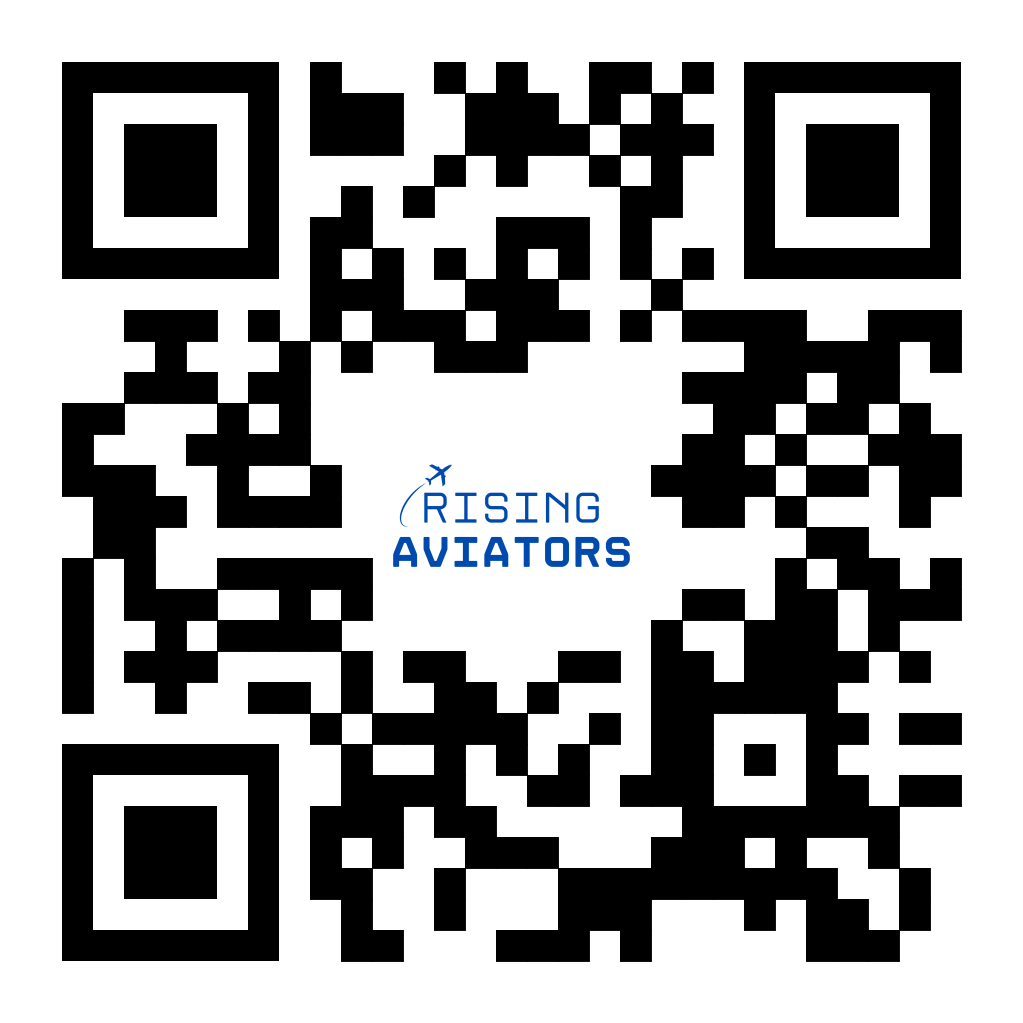 Meeting Topic
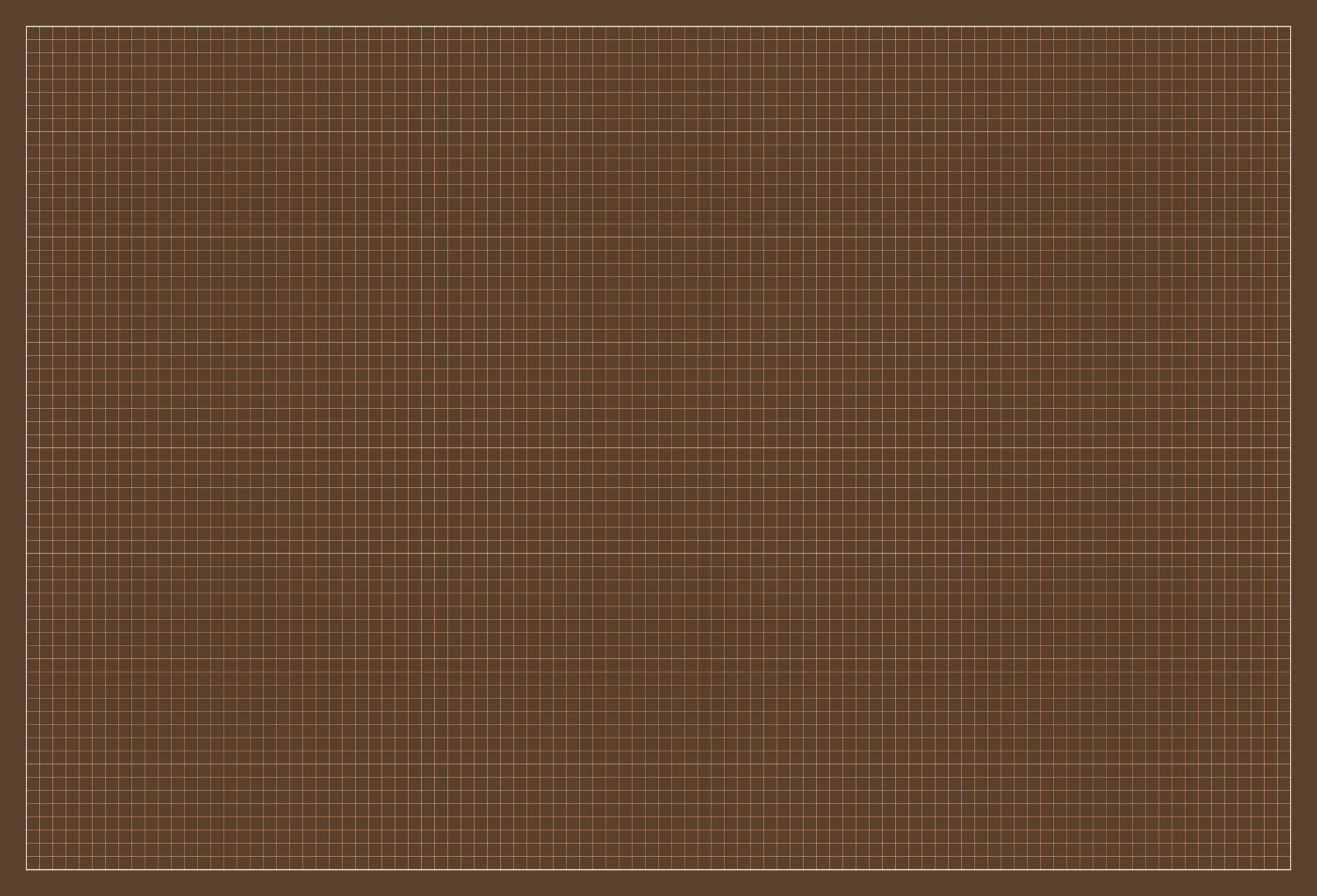 Topic/Detail
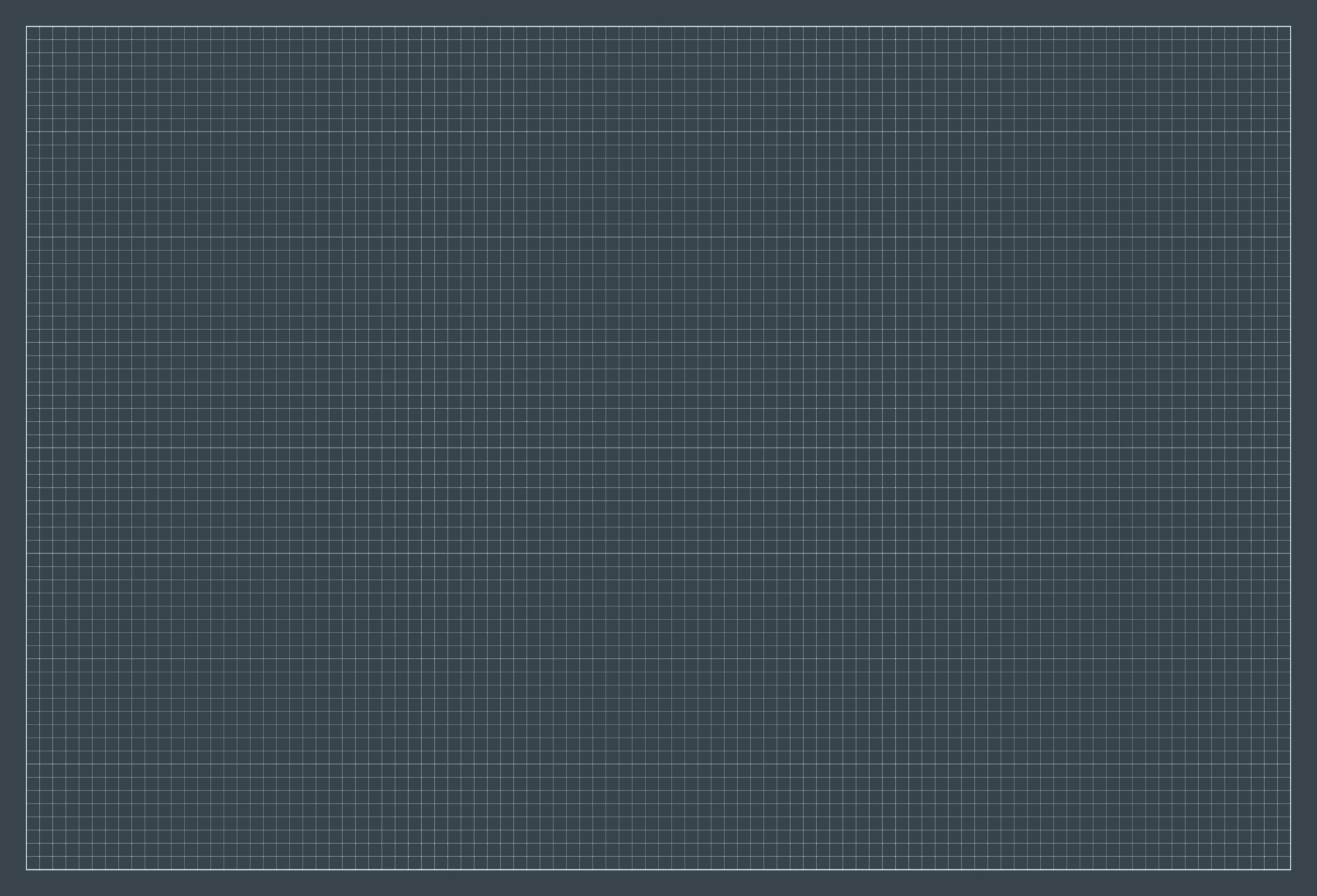 Topic/Detail
[Speaker Notes: Duplicate Slides as needed]
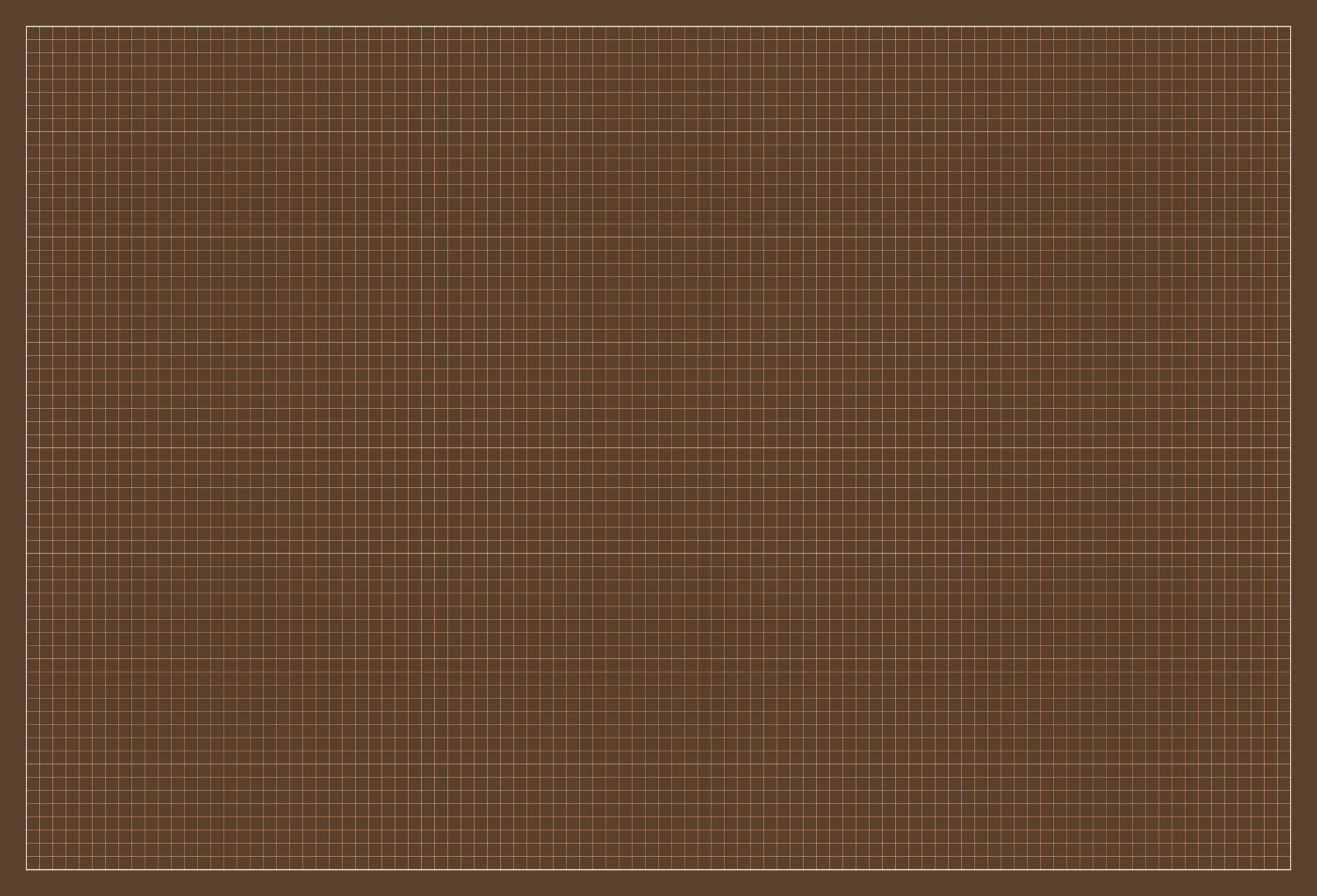 Compare
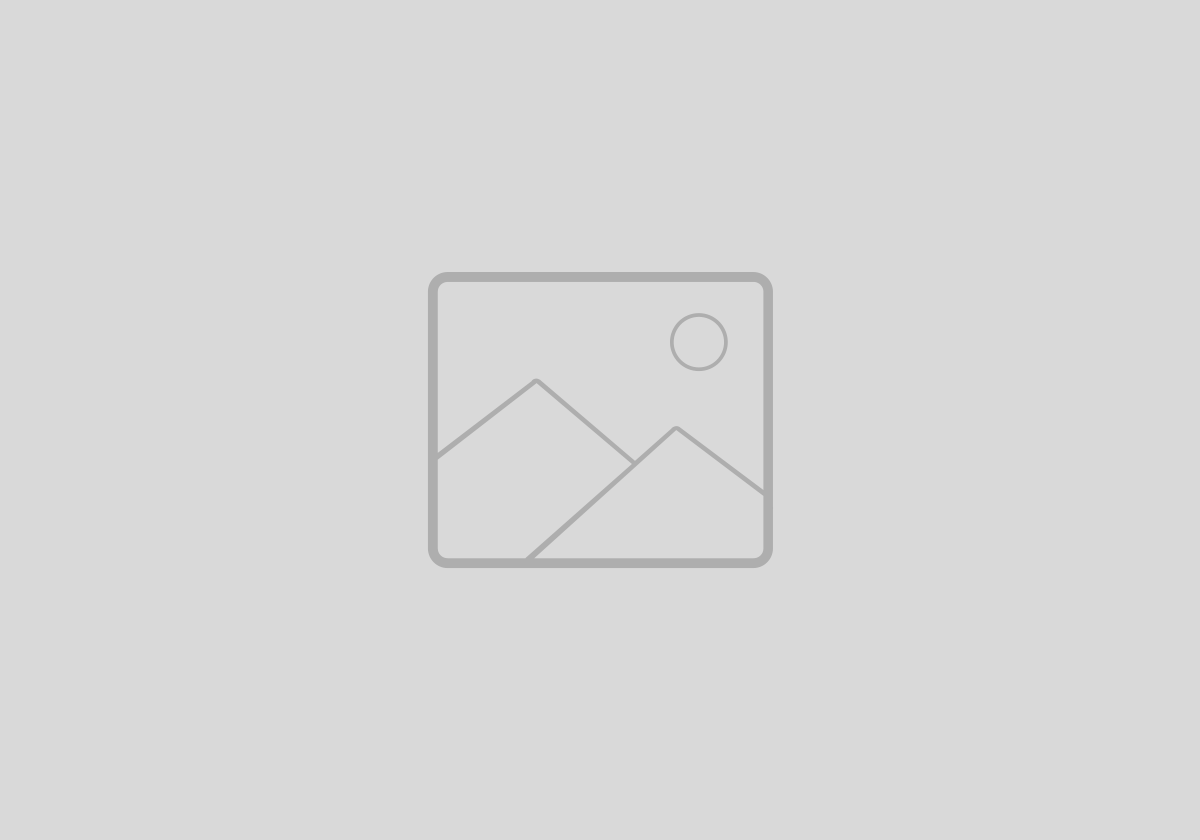 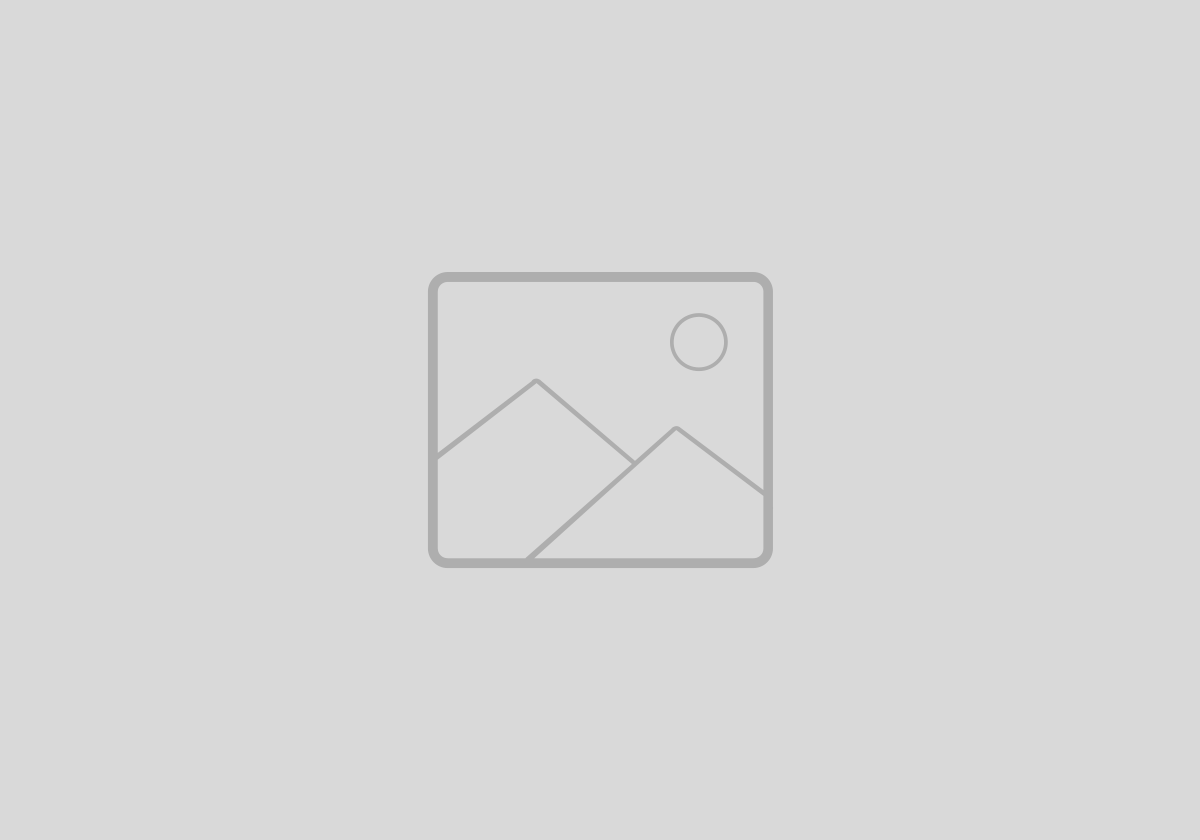 Compare 2
Compare 1
Item 1
Item 1
Item 2
Item 2
Item 3
Item 3
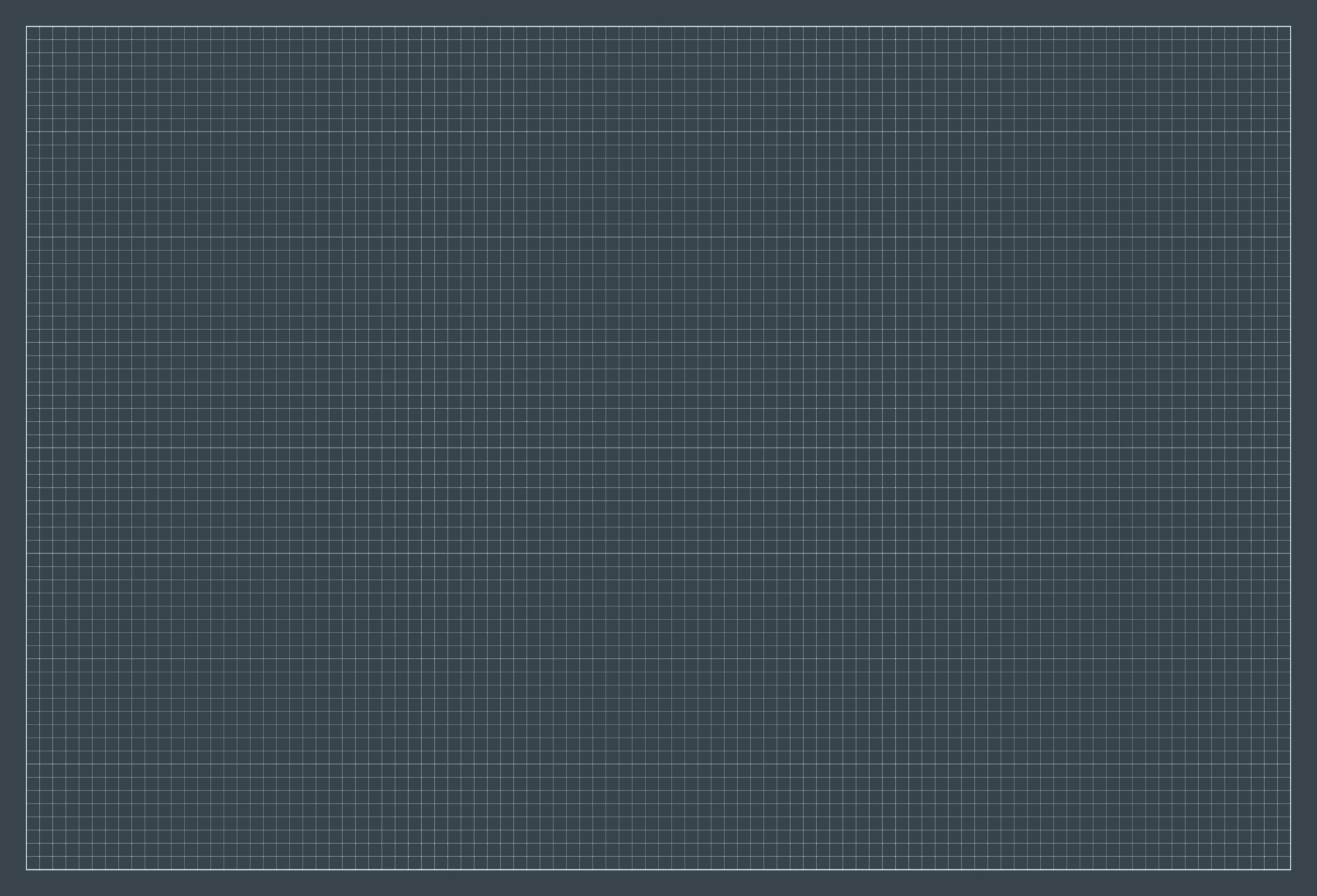 Pointing to important detail
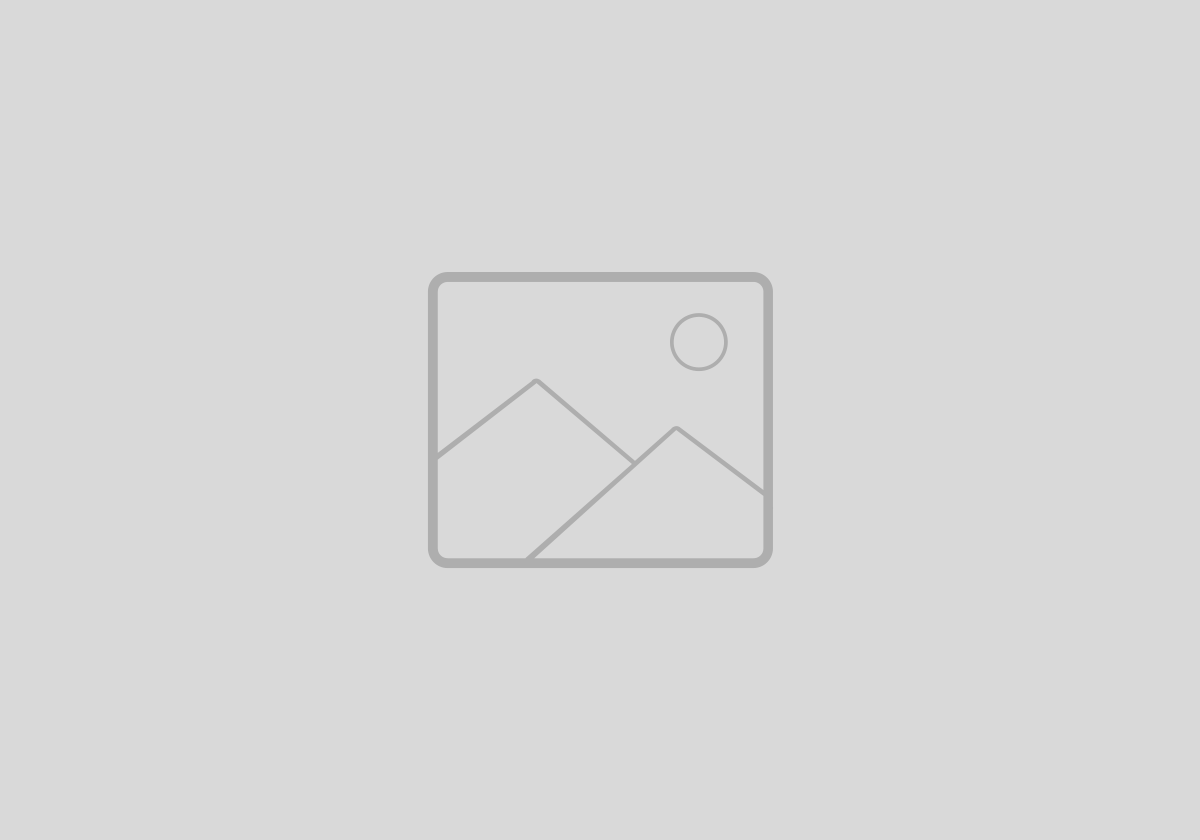 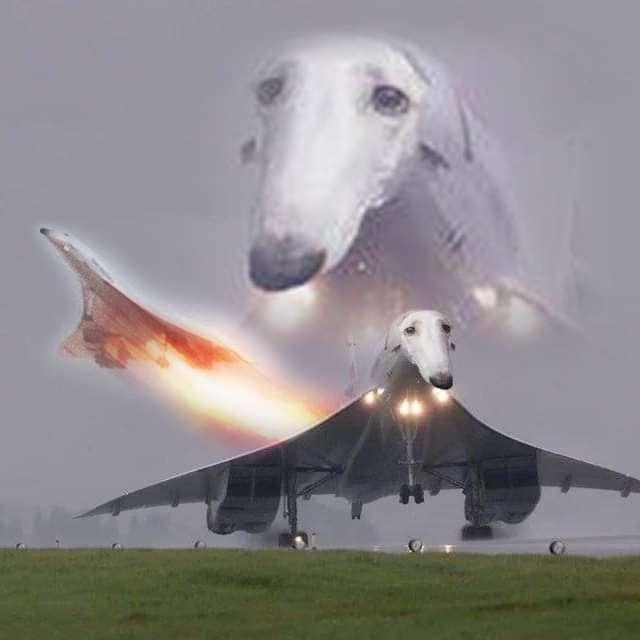 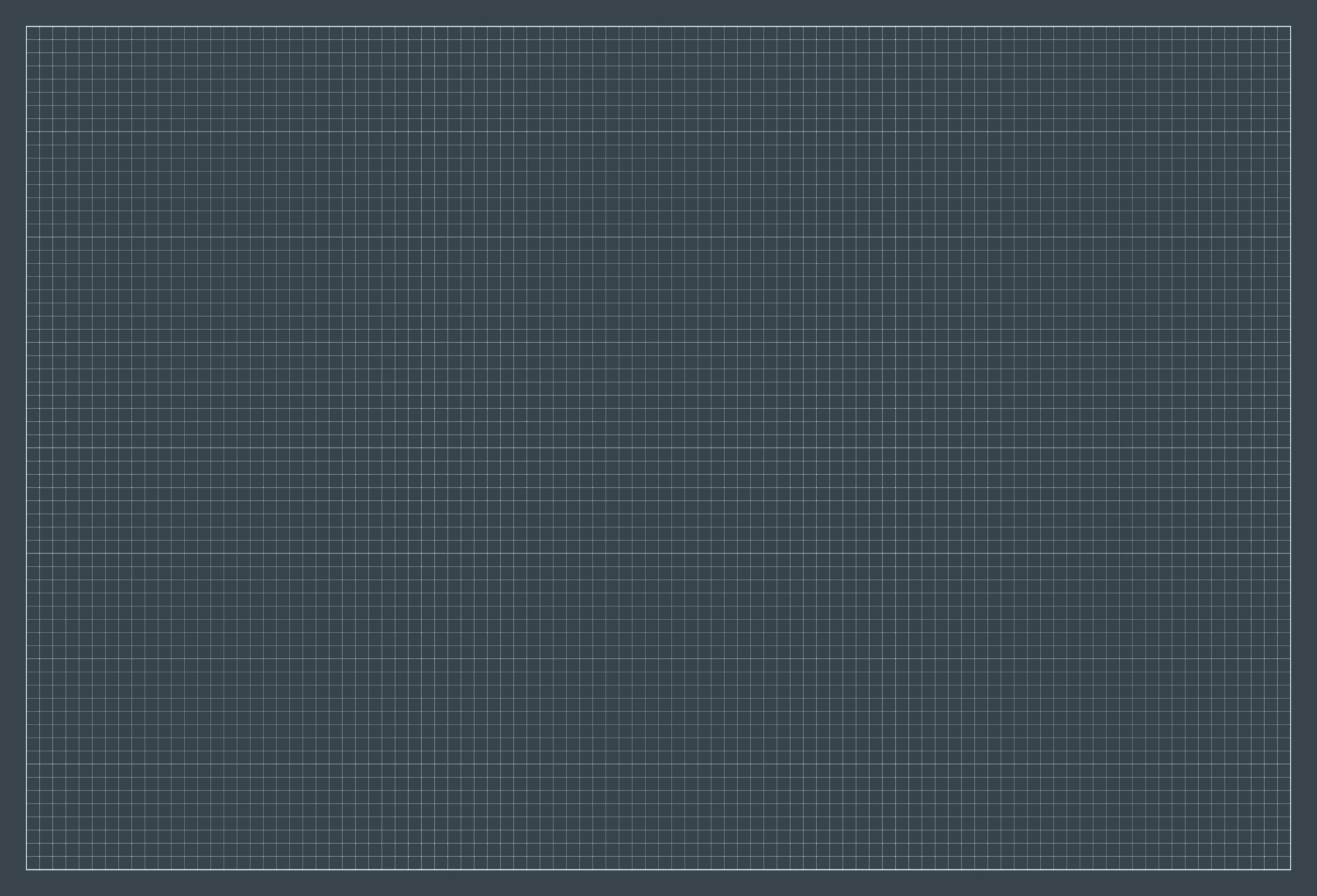 Examples
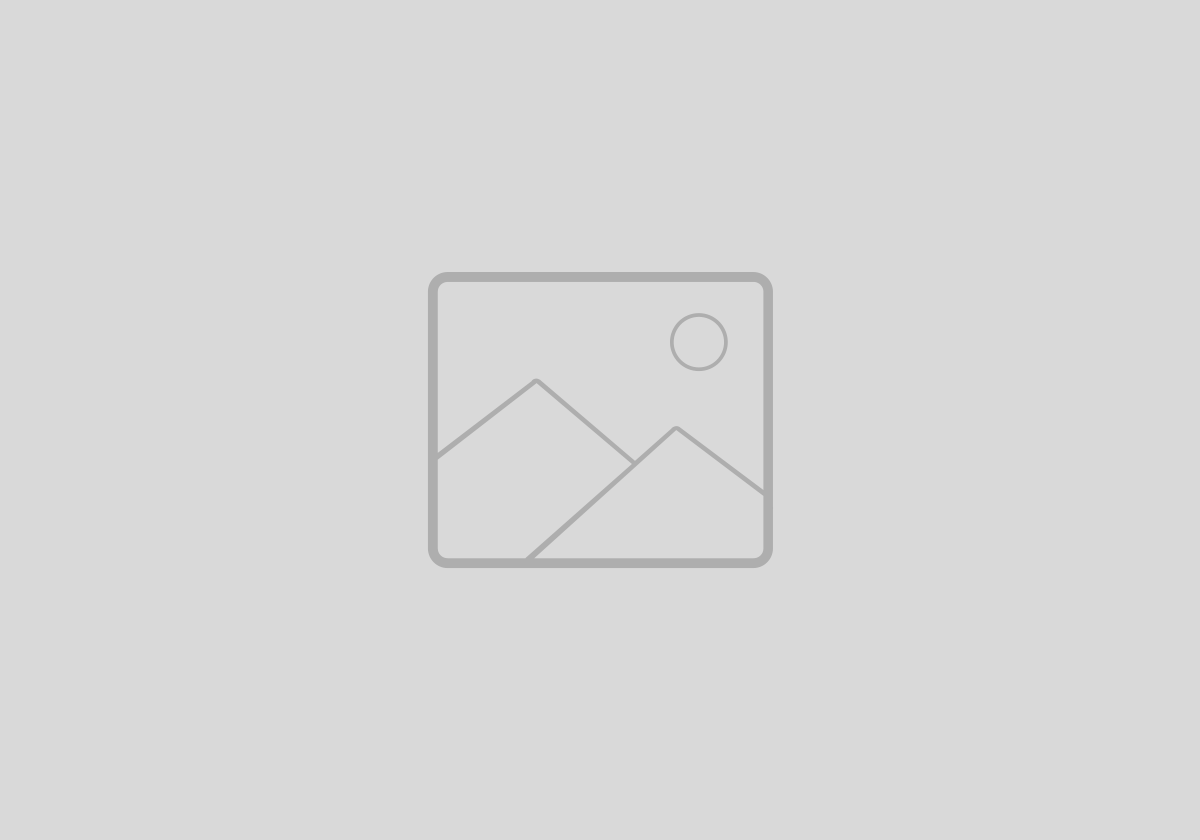 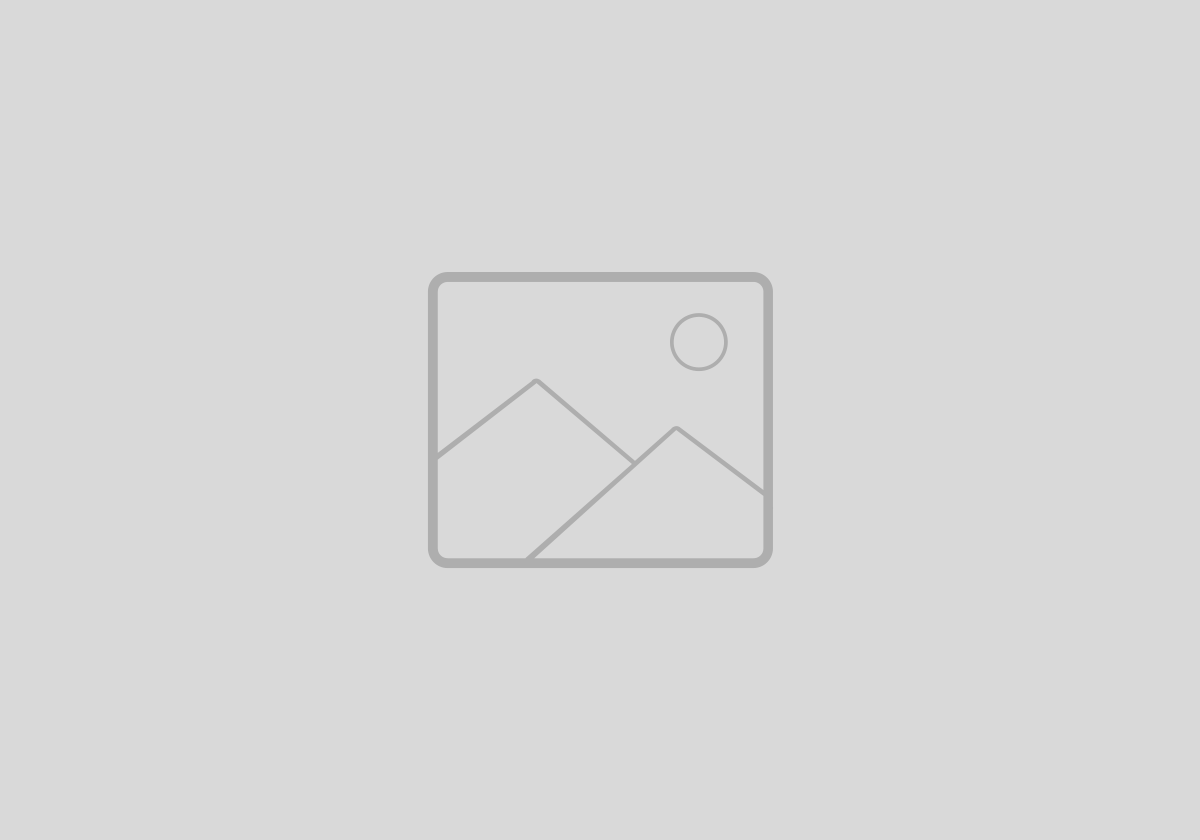 Example 1
Example 2
Conclusion Text
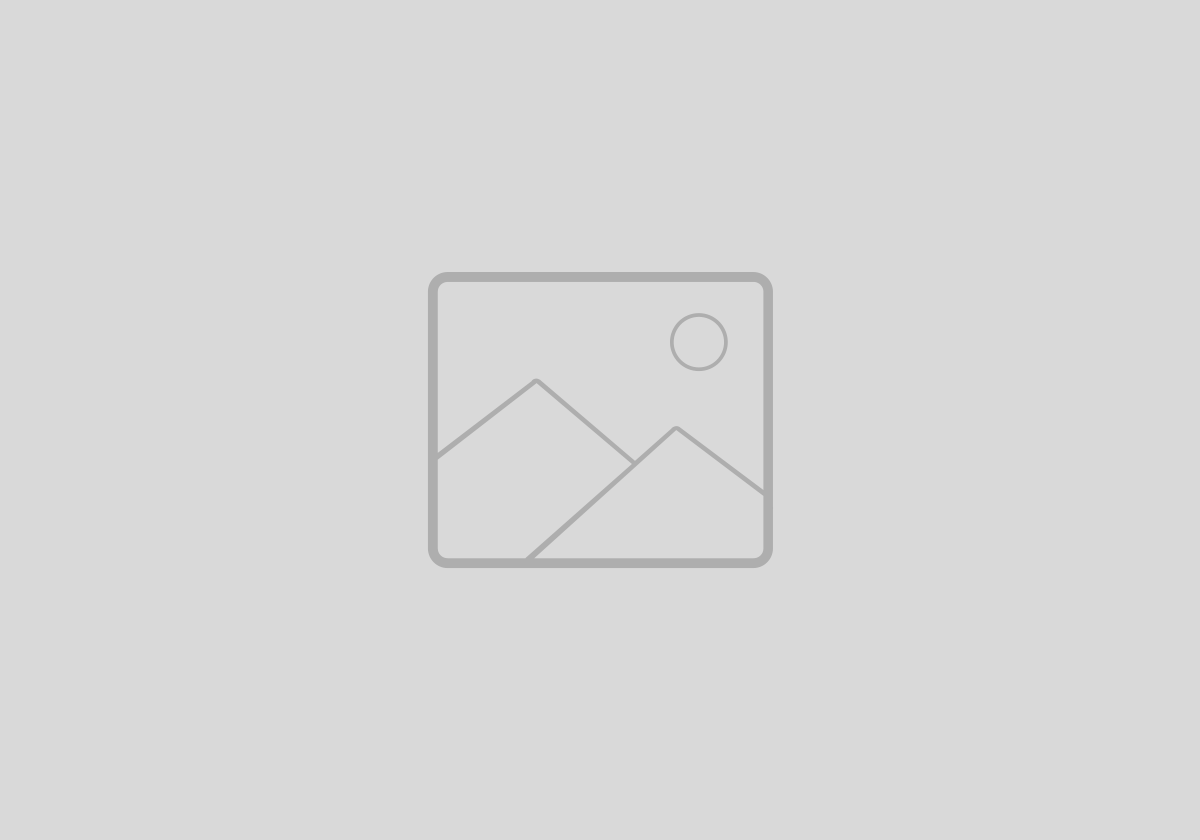 For This BG Picture Use Your Home Airport!
Text Here
Text Here
Text Here
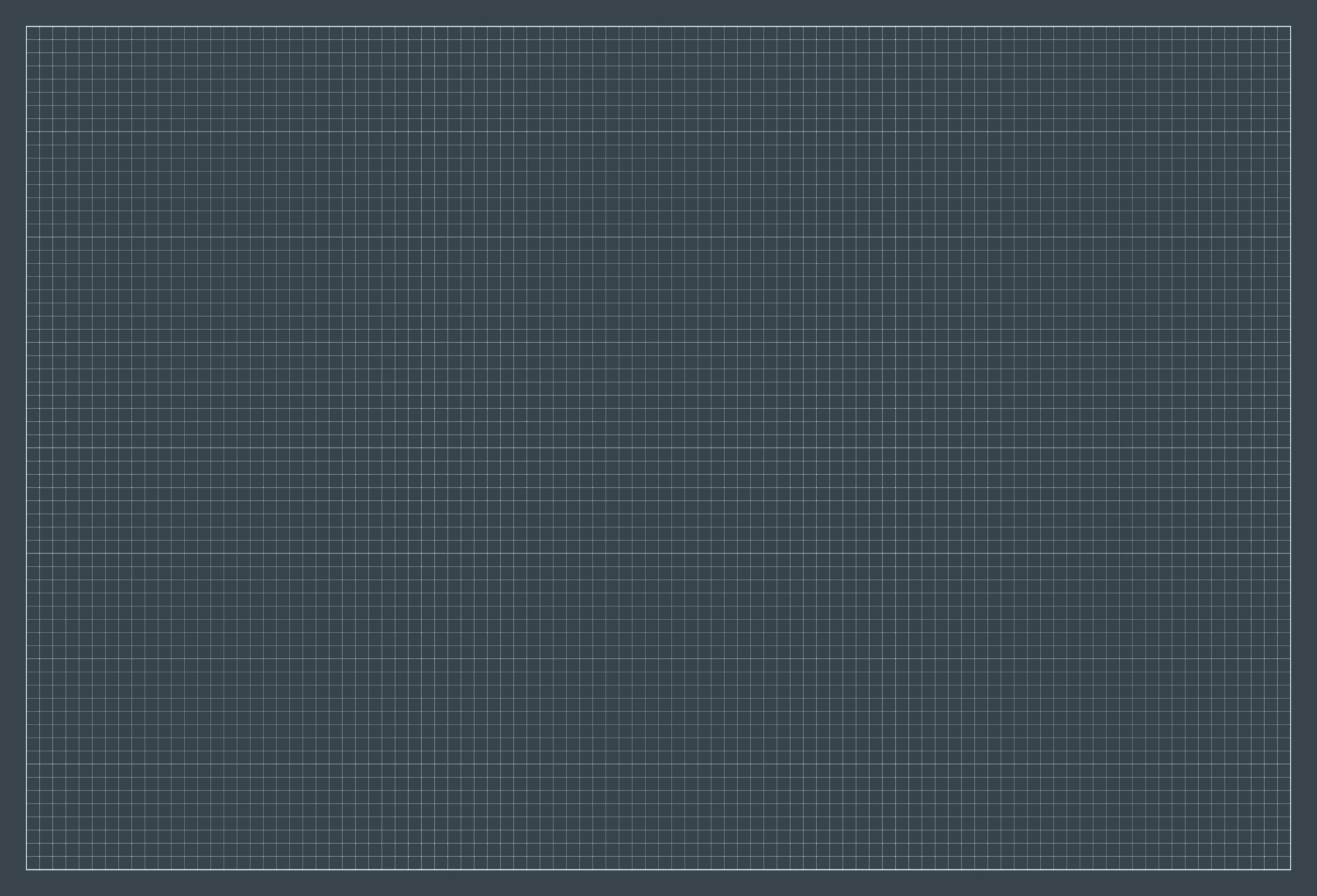 Helpful Elements
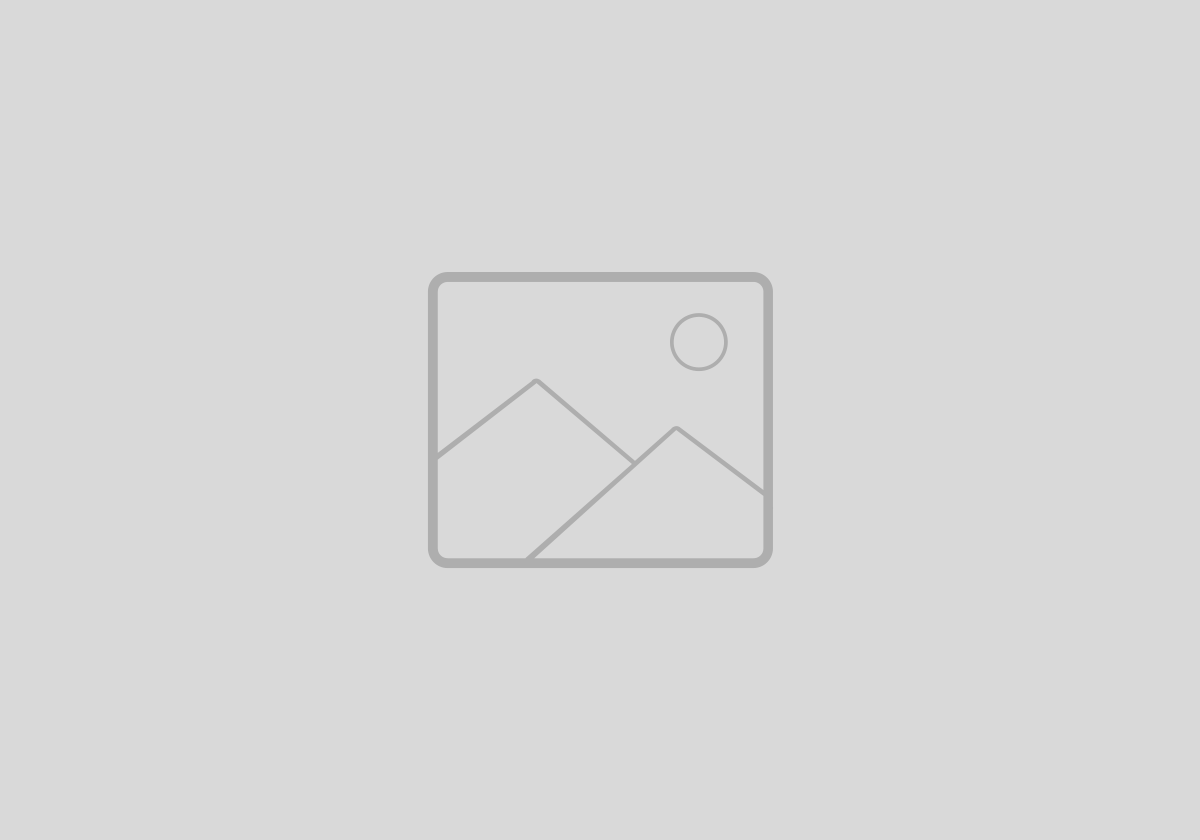 Text
Text
$$
Text
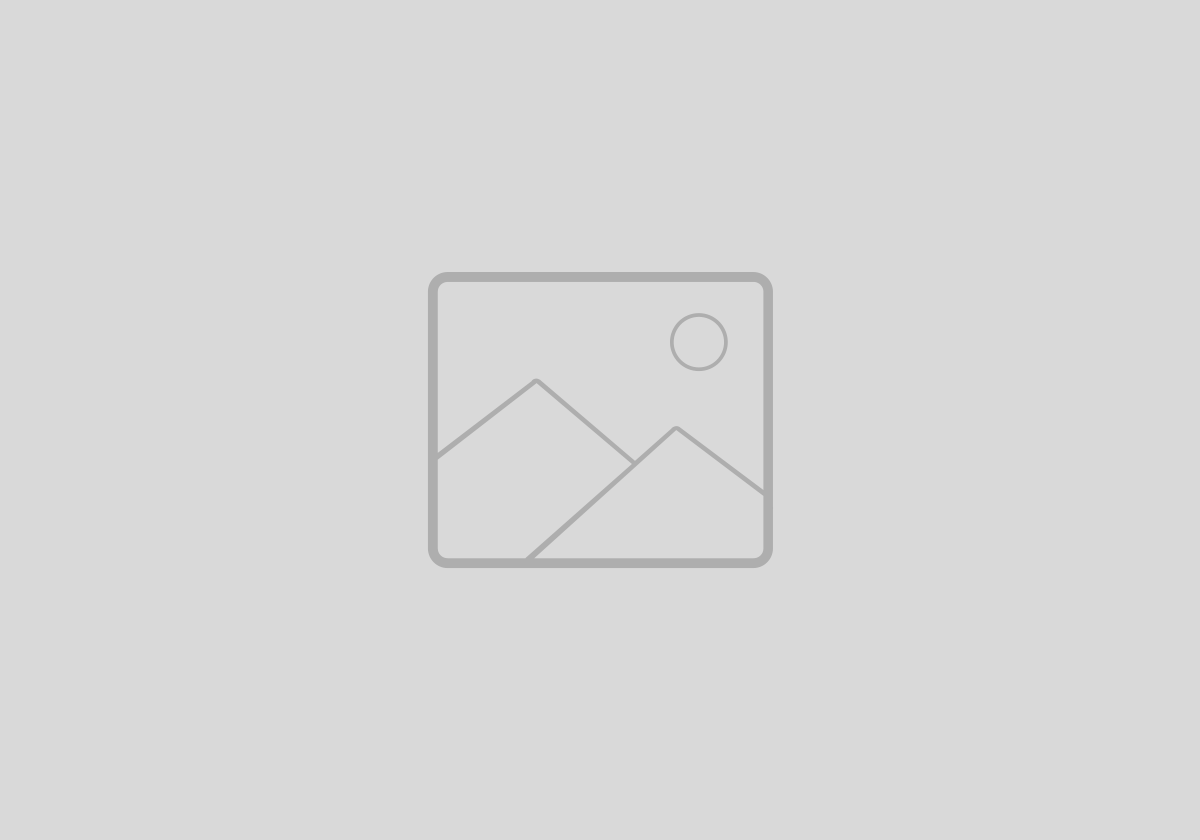 Text
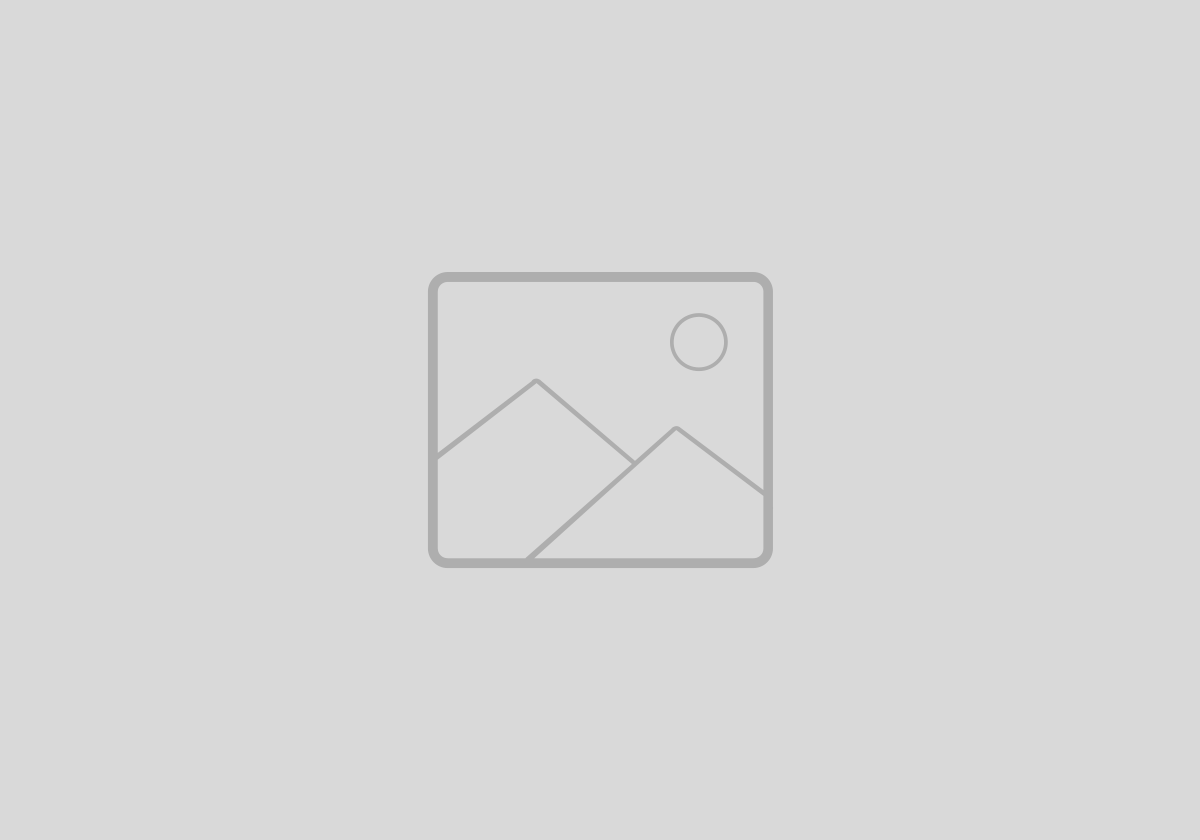 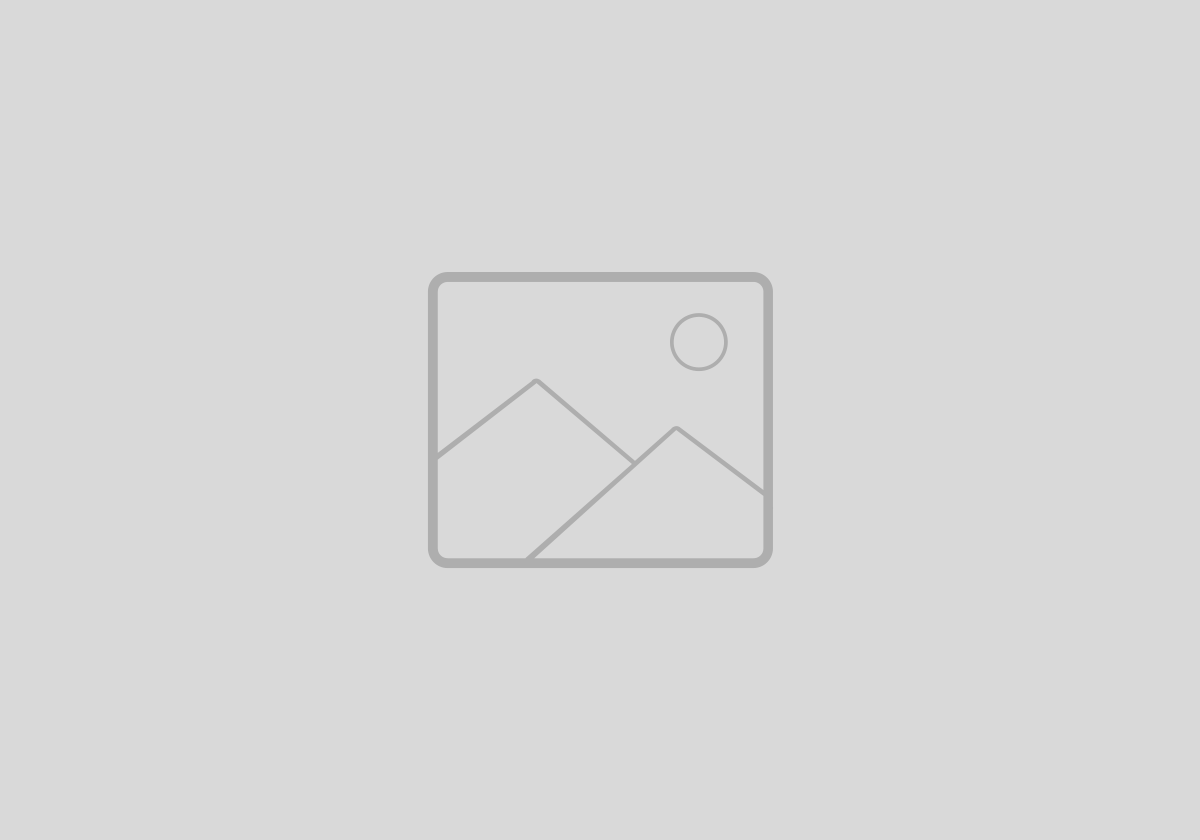 See You Next Time!
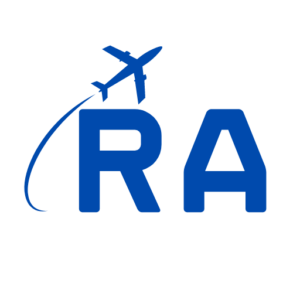 Attendance
www.risingaviators.org
www.risingaviators.org
Discord
www.risingaviators.org
LinkTree
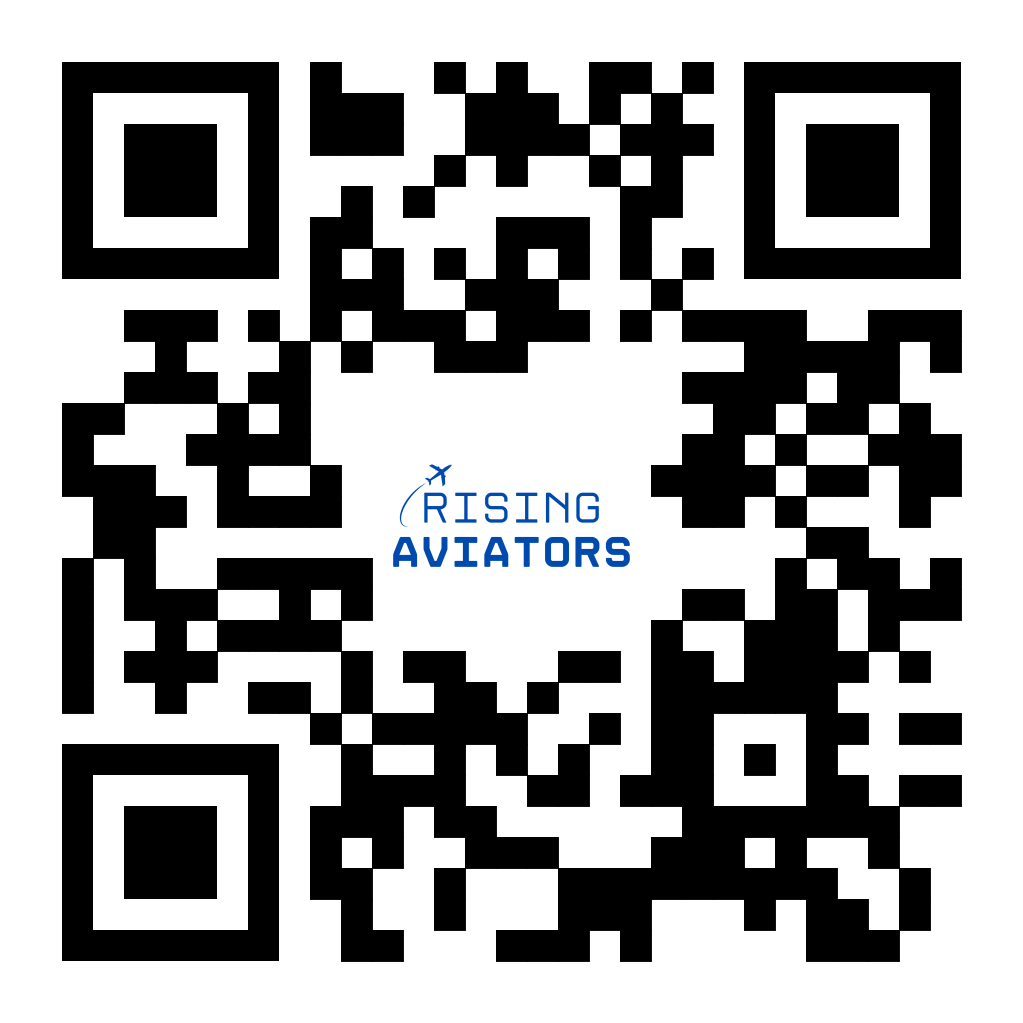 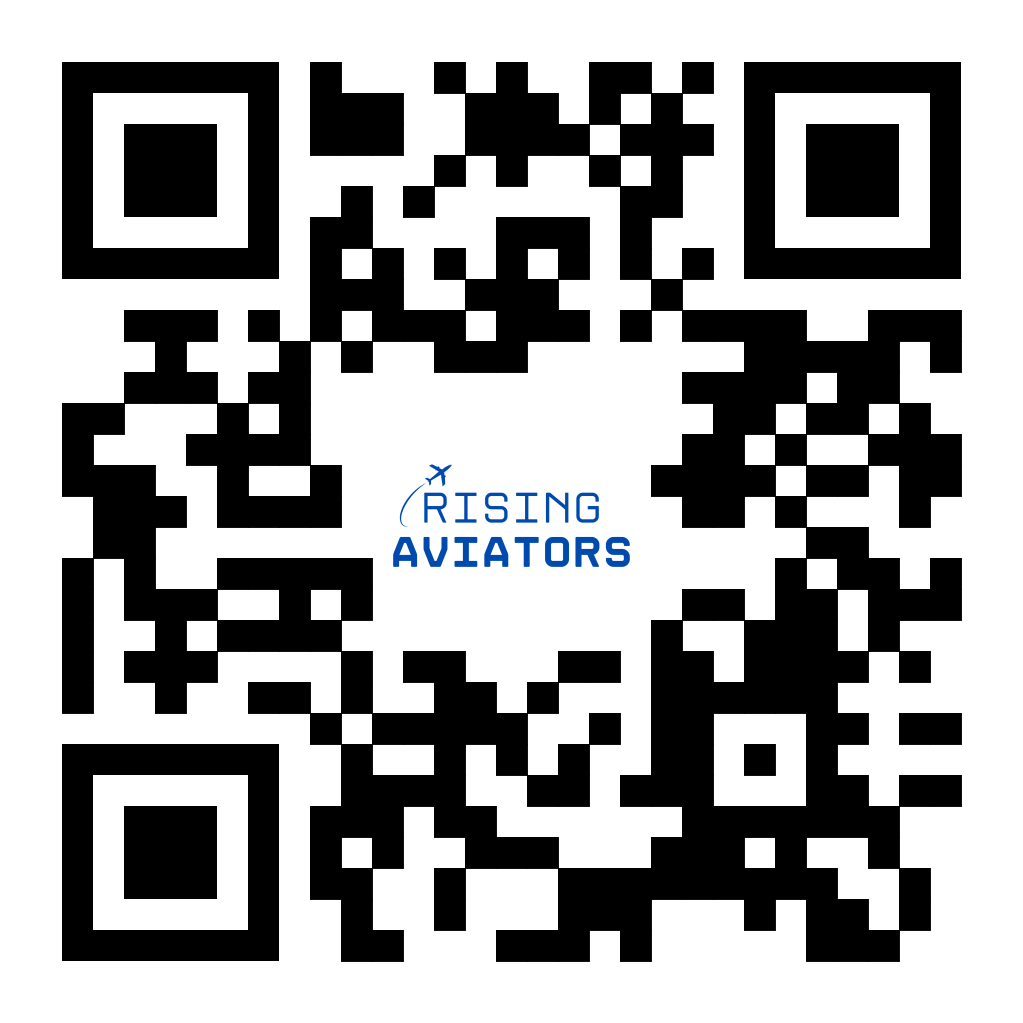 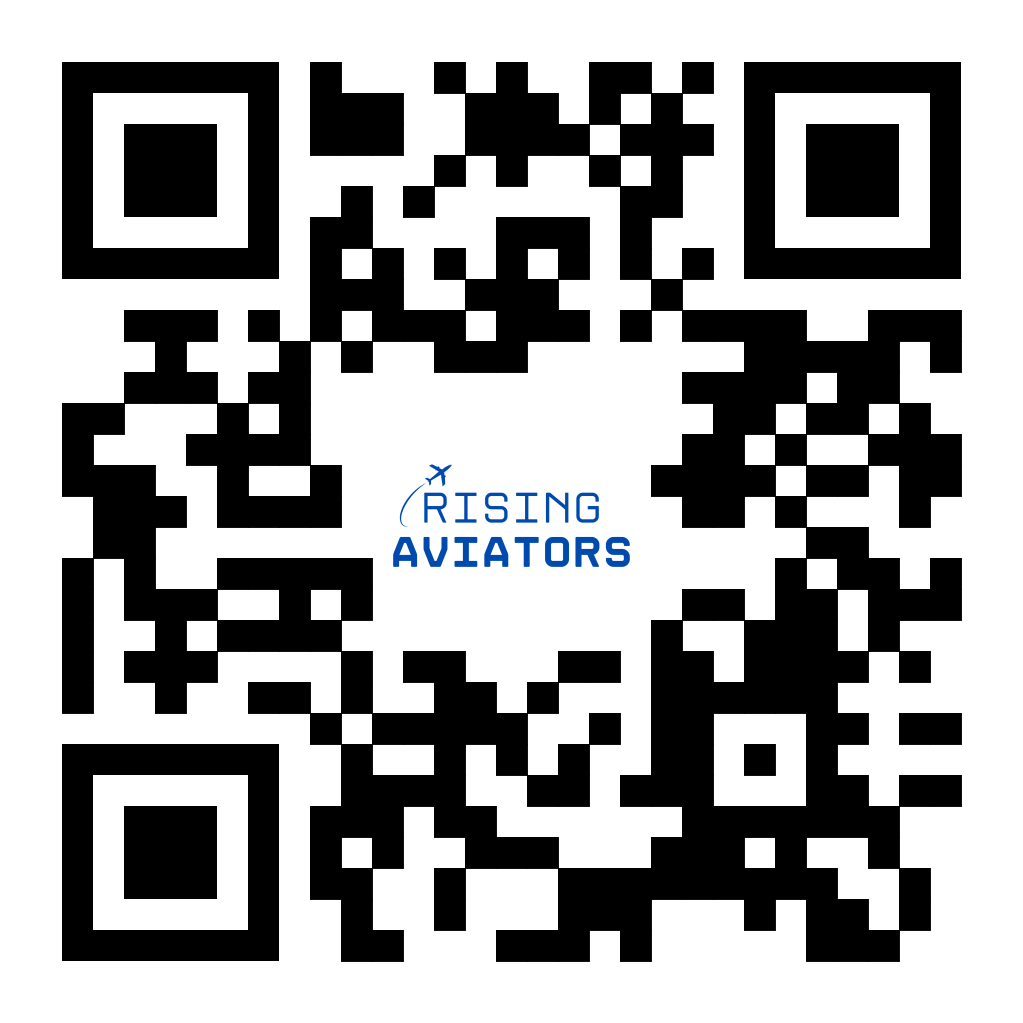 [Speaker Notes: Change background image to local airport]